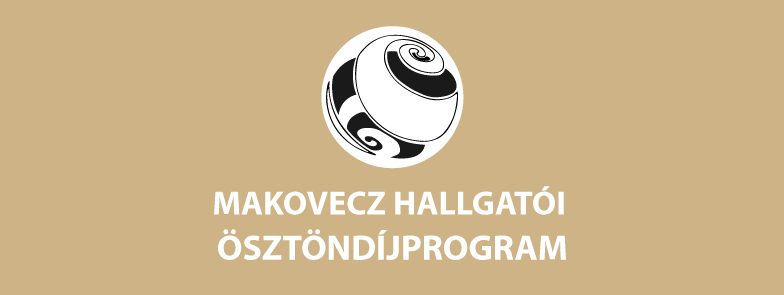 Kárpát-medencei Felsőoktatási Intézmények Együttműködési Keretprogramja
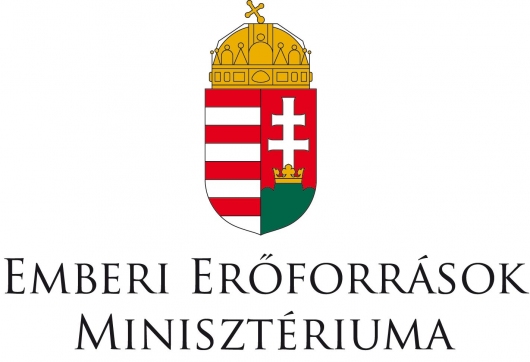 Az Emberi Erőforrások Minisztériuma által támogatott együttműködés 
felsőoktatási tanulmányi célú hallgatói mobilitások megvalósítására a 2017/2018 tanévre
PÁLYÁZAT MENETE: 

folyamatos hallgatói jogviszonyod van a SJE-vel
a felsőoktatási tanulmányaid első évében is kiutazhatsz
időtartam: képzési ciklusonként (alap, mester, doktori) 1 szemeszter
az ösztöndíj elemei: alap ösztöndíjrész, kollégiumi ösztöndíjrész és utazási ösztöndíj
A 2017/18-as akadémiai évtől a Makovecz hallgatói ösztöndíjprogram követelményei megegyeznek az Erasmus+ program követelményeivel!
Bővebb információ:
http://erasmus.ujs.sk/hu/hallgatoi-mobilitas/tanulmanyi-mobilitas.html
KIUTAZÁSI LEHETŐSÉGEK
MAGYARORSZÁG
Eötvös Loránd Tudományegyetem, Budapest
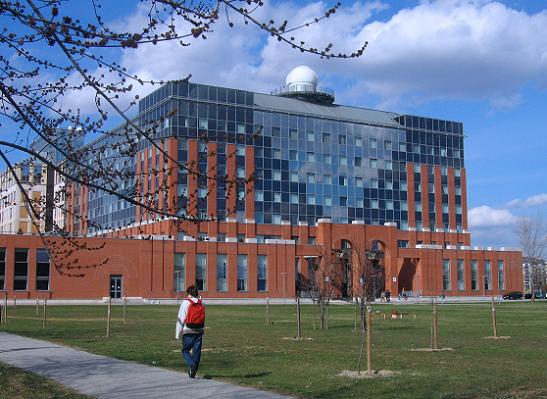 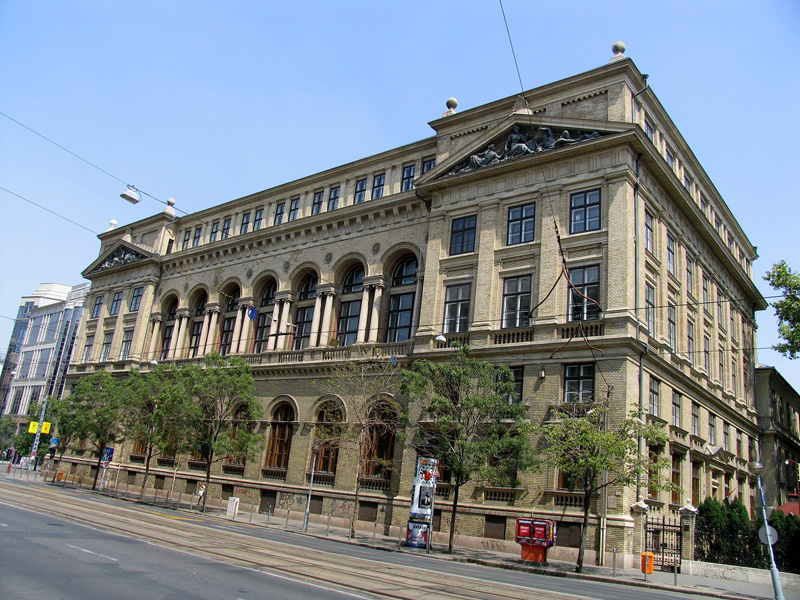 Zsigmond Király Egyetem, Budapest
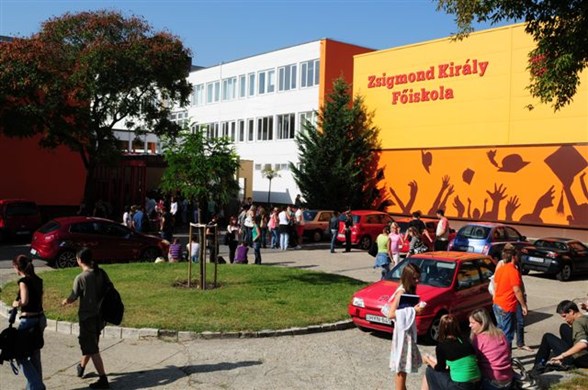 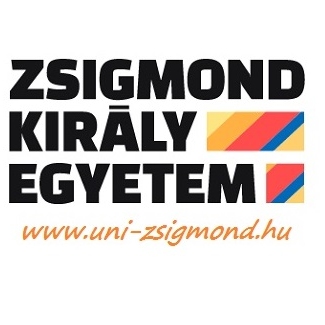 Eszterházy Károly Egyetem, Eger
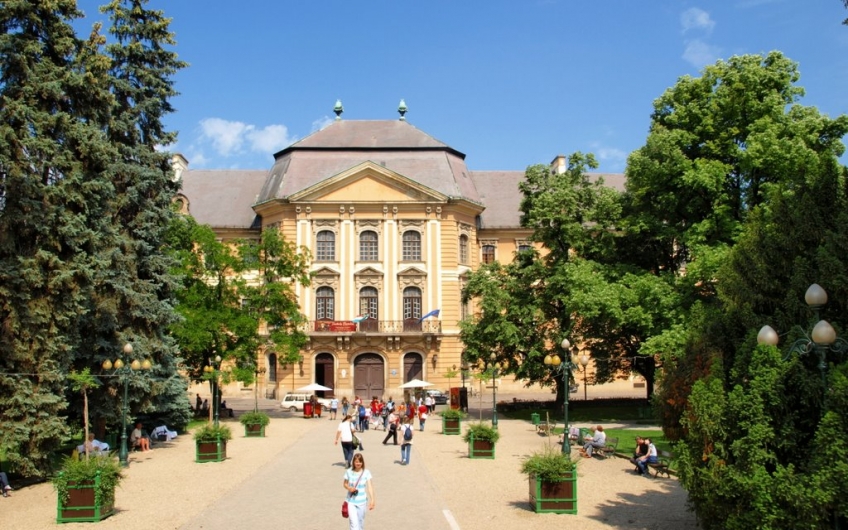 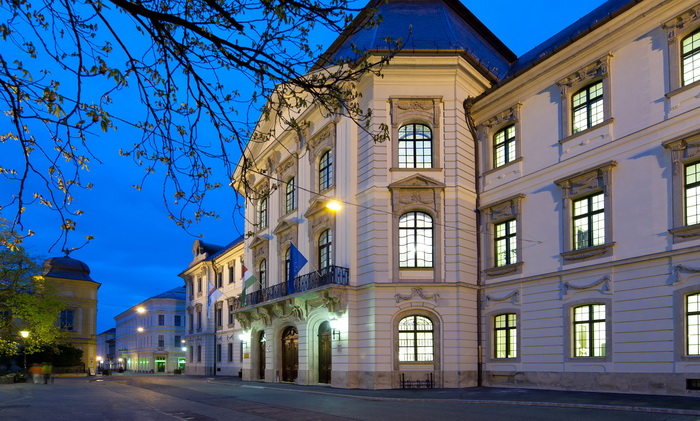 Debreceni Református
Hittudományi Egyetem
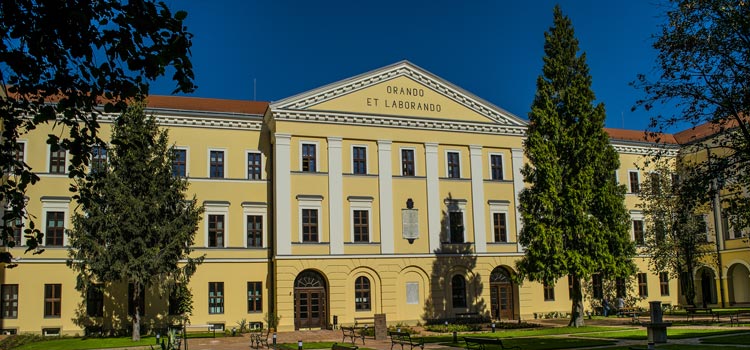 Szegedi Tudományegyetem
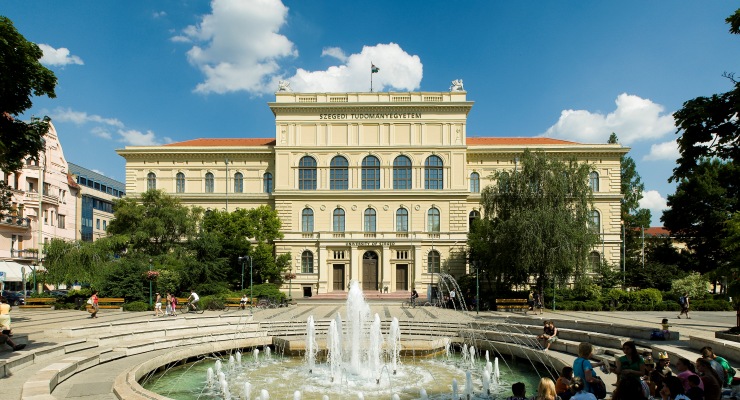 Széchenyi István Egyetem, Győr
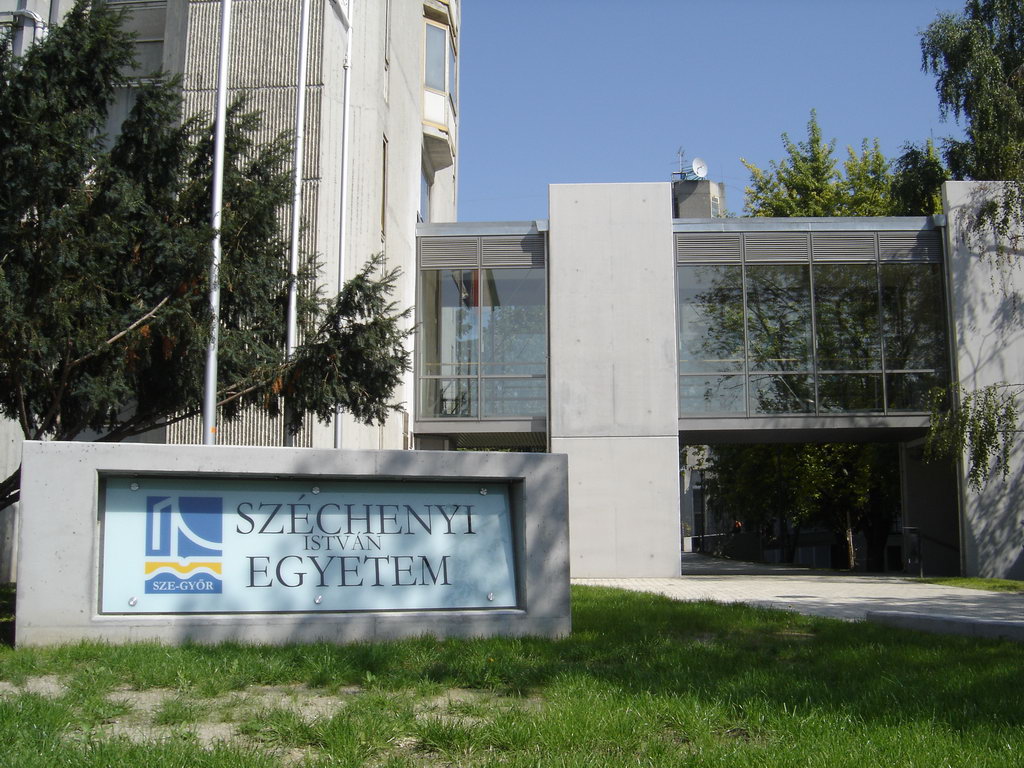 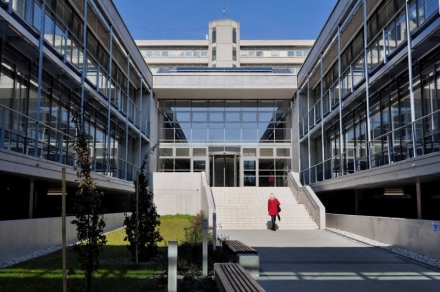 ROMÁNIA
Kolozsvári Protestáns Teológiai Intézet
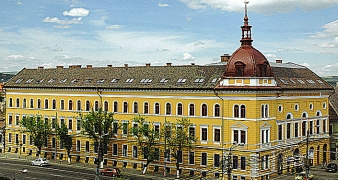 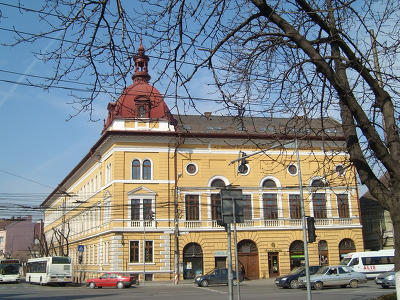 SZERBIA
Szabadkai Műszaki Főiskola
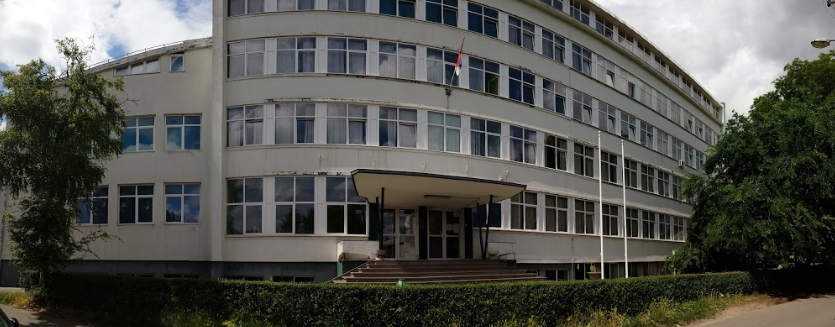 Újvidéki Egyetem
Magyar Tannyelvű Tanítóképző Kar
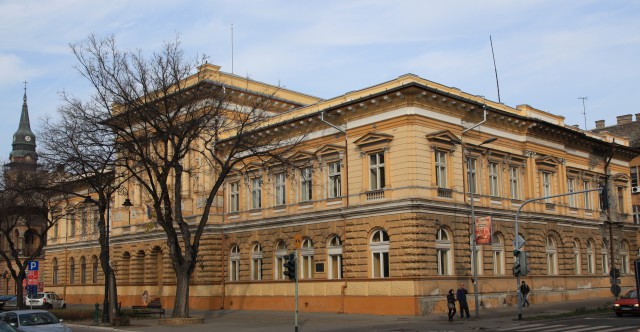 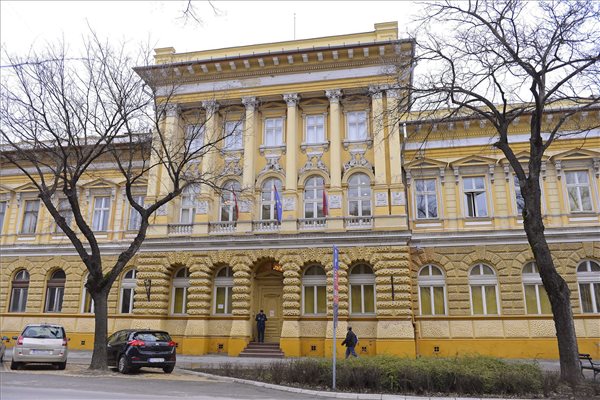 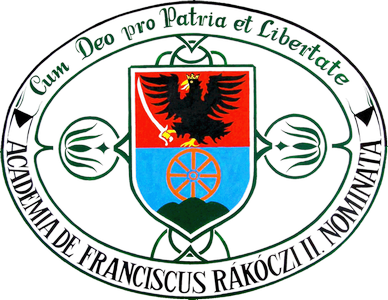 UKRAJNA
II. Rákóczi Ferenc 
Kárpátaljai Magyar Főiskola, Beregszász
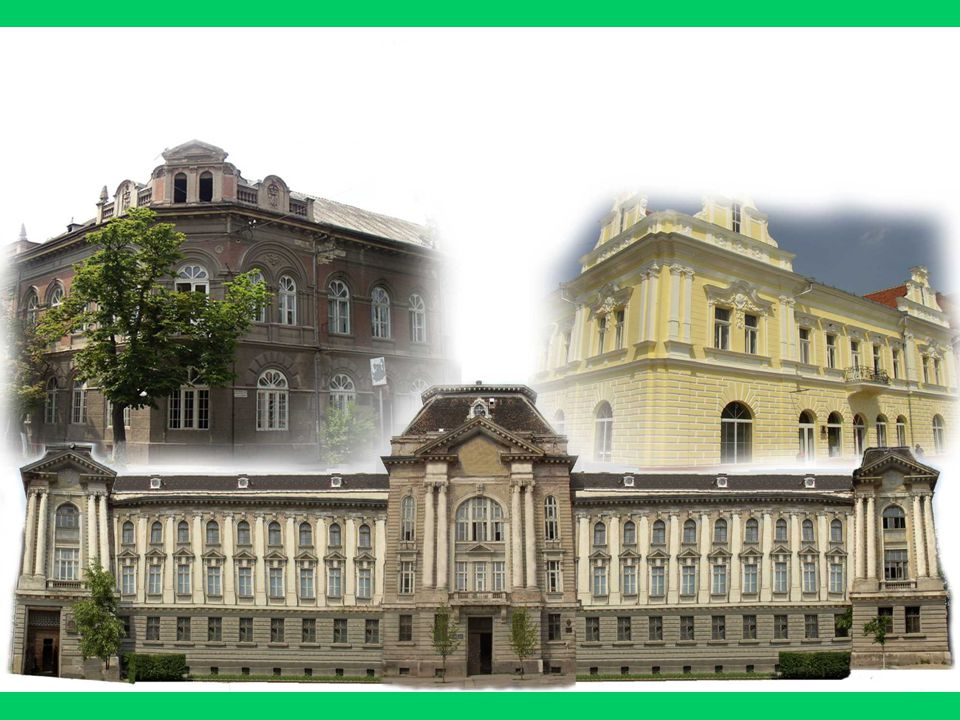 MOBILITÁS ELŐTTI TEENDŐK

Jelentkezőlap benyújtása az eddigi tanulmányi eredmények kivonatával, önéletrajzzal és motivációs levéllel
Tervezett mobilitási program összeállítása
Támogatási szerződés kiállítása
Kapcsolatfelvétel a fogadó intézmény koordinátorával
Szállás bebiztosítása
MOBILITÁS ALATTI TEENDŐK
Bárminemű változás esetén értesíteni a küldő egyetem koordinátorát.
 

MOBILITÁS UTÁNI TEENDŐK
Felmutatni a SJE koordinátorának a fogadó intézményben elért eredmények tanulmányi átiratát, valamint az igazolást a részképzés teljesítéséről.
“Amikor elérjük céljainkat nem az a jutalom, amit kapunk, hanem az, amivé közben válunk…” 
(Andrew Matthews)

MENJ, MERT A VILÁG A TIÉD-JELENTKEZZ HÁT BÁTRAN!
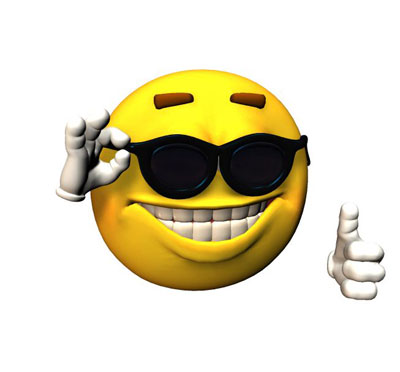 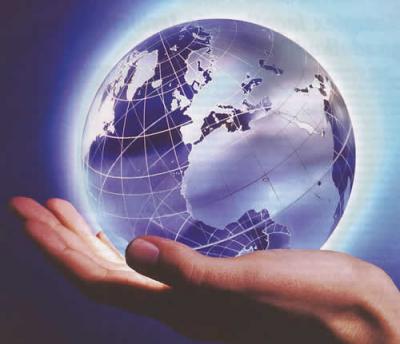